Atelier administrateur : CSS personnalisée pour Boost
Zabelle Motte et Luiggi Sansonetti
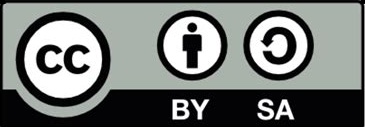 Principes de base des CSS
Mise en forme du texte via CSS
Mise en forme des blocs via CSS
Astuces
Exercices facultatifs
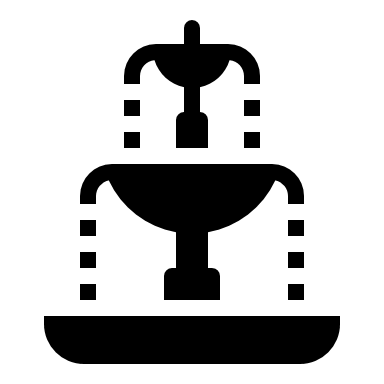 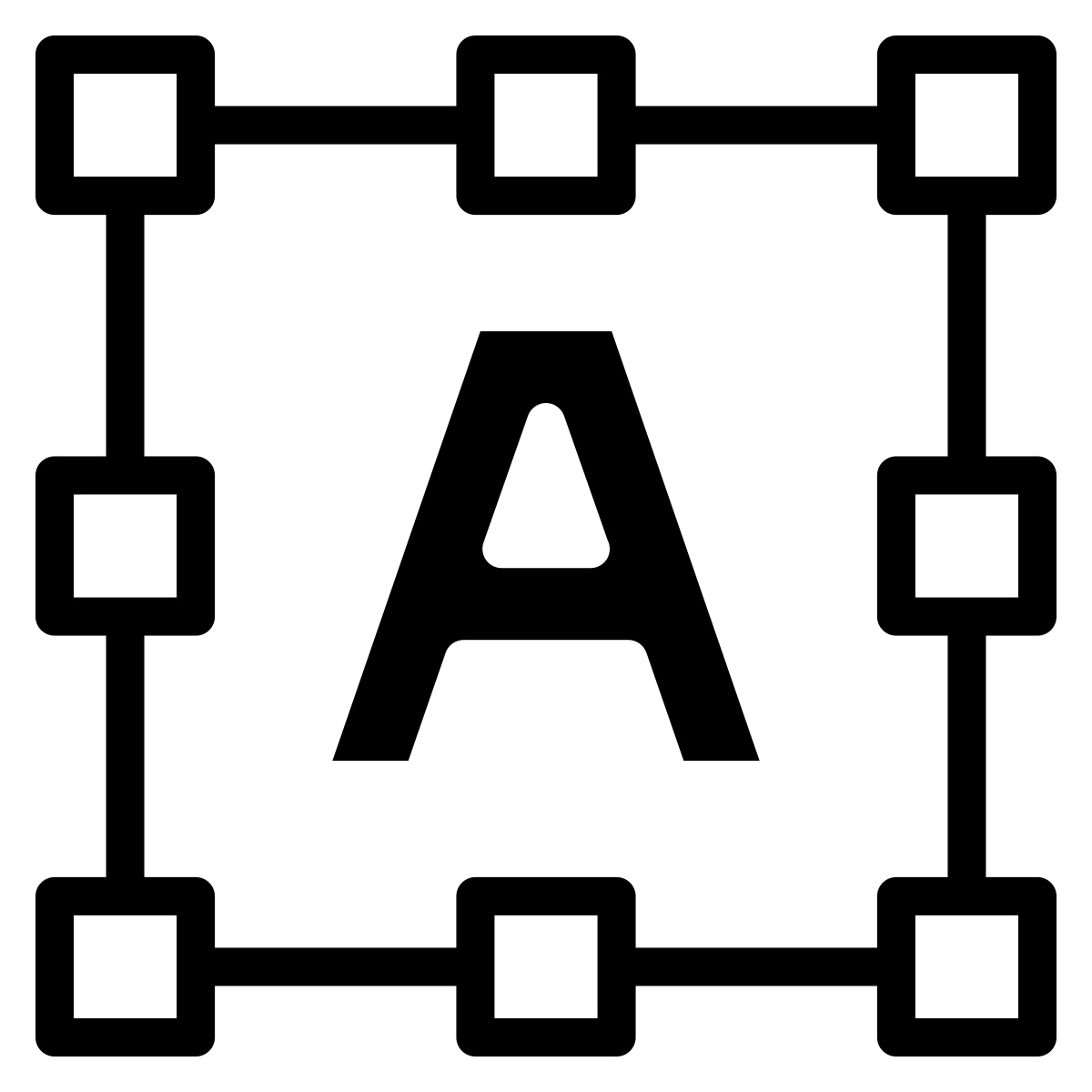 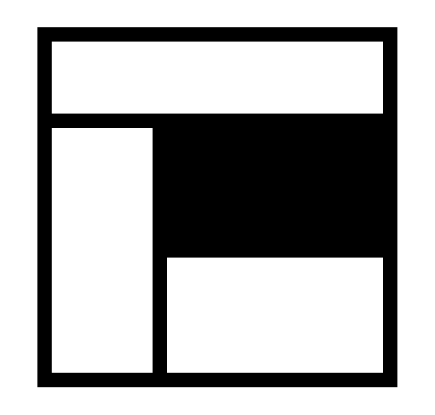 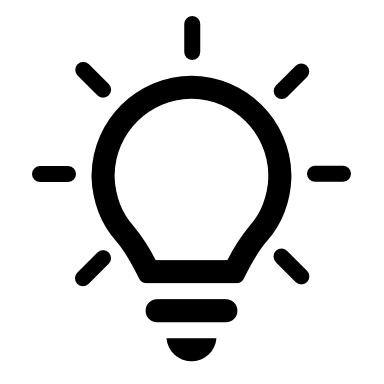 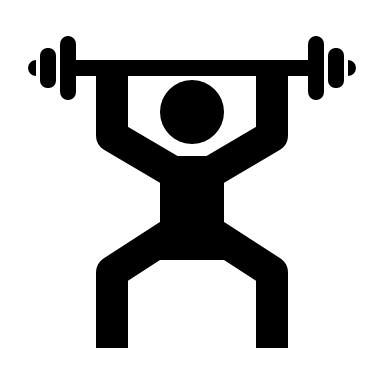 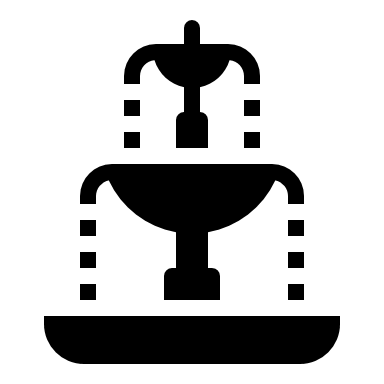 Principes de base des CSS
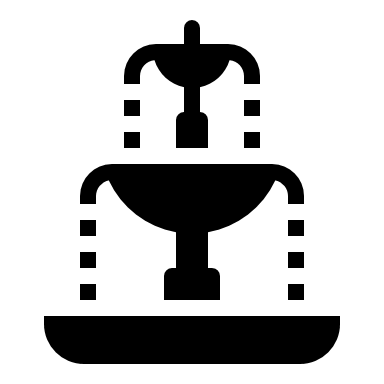 Principes de base des CSS
CSS = Cascaded Style Sheet
NON !
Ce n'est pas un travail de cascadeur !
Une erreur de syntaxe dans le code CSS peut casser votre thème !
Testez toujours via l'outil de développement de votre navigateur et sur un Moodle de test !
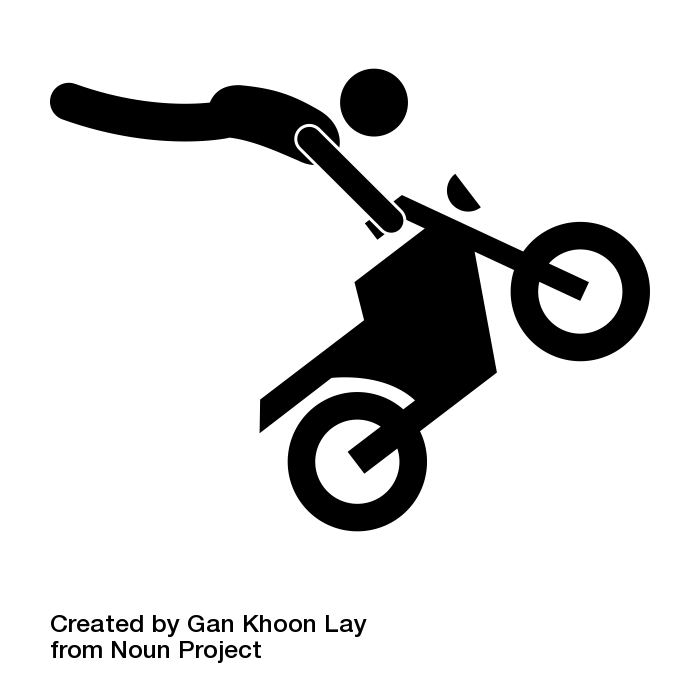 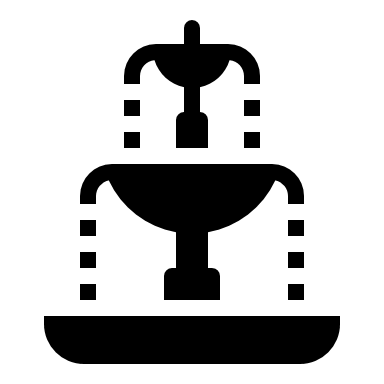 Principes de base des CSS
CSS = Cascaded Style Sheet
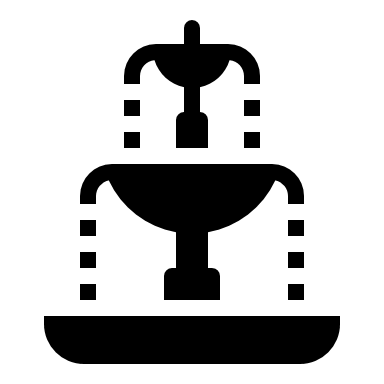 3 niveaux de style en cascade :
La feuille de style externe appliquée à toutes les pages d'un site
Les styles internes définis au niveau d'une page
Le styles inlines définis au niveau d'une balise spécifique
Le style le plus proche de la balise est prioritaire :    inline > interne > externe
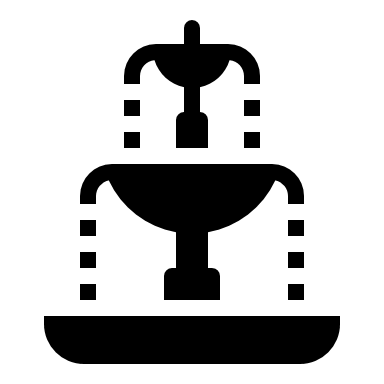 Principes de base des CSS
Les 3 niveaux de style dans le code HTML ...
<head>
<link rel="stylesheet" type="text/css" href="styles.css">
<style> … <style>
</head>
<body>
<h1 style="…"> …</h1>
EXTERNE
INTERNE
INLINE
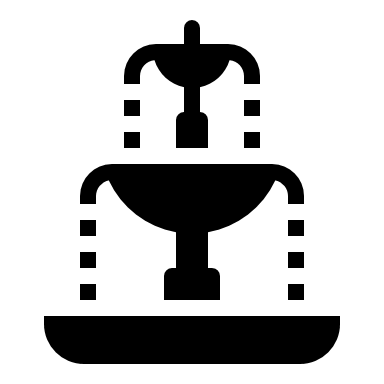 Principes de base des CSS
Comment sélectionner correctement un élément à styler ?
Appliquer un style à une balise pour styler toutes les occurrences de cette balise
HTML<h1> Atelier CSS </h1>
CSSh1 {color:orange;
}
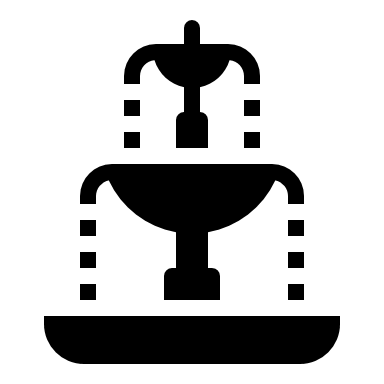 Principes de base des CSS
Comment sélectionner correctement un élément à styler ?
2) Appliquer un style à une ou plusieurs occurrences particulières d'une balise sur base des classes et id
HTML<div class="course-section-header"> Section 1</div>
<nav id="courseindex">
…
</nav>
CSSdiv.course-section-header{background-color:orange;}nav#courseindex{background-color:orange;
}
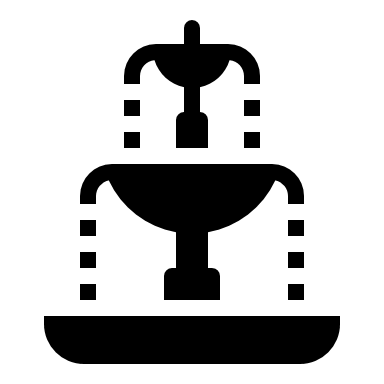 Principes de base des CSS
Quelles différences entre classe et id ?Sur le plan technique : aucune différence. Mais ...
Un style appliqué à un id est prioritaire au style appliqué à une classe.
Les id sont utilisés pour définir la structure du site car chaque id est unique : #content, #courseindex, …
Les classes sont utilisées pour les éléments multiples avec des libellés sémantiques : .current plutôt que .red.
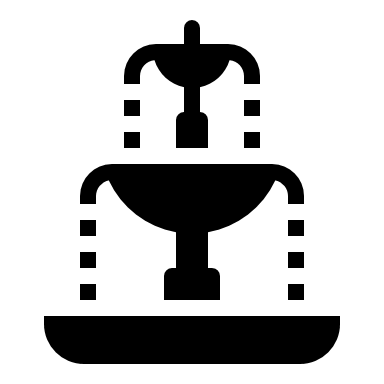 Principes de base des CSS
Analyser et personnaliser le code HTML ou CSS d'un site web en utilisant les outils de développement du navigateur ...
Firefox
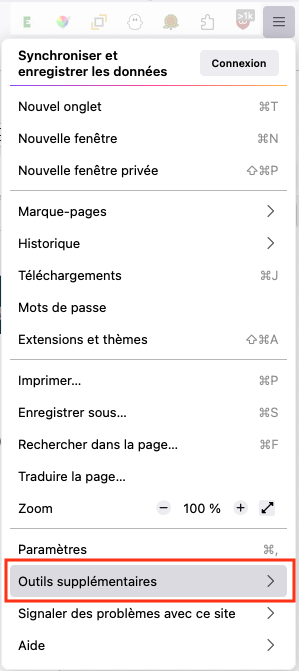 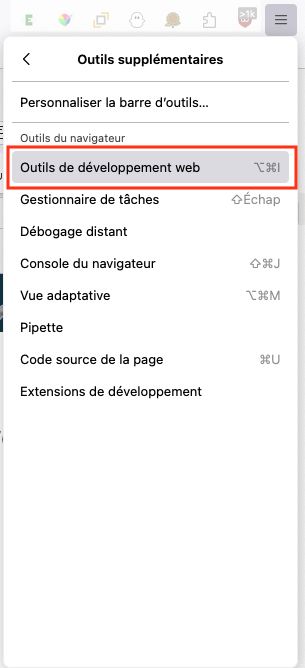 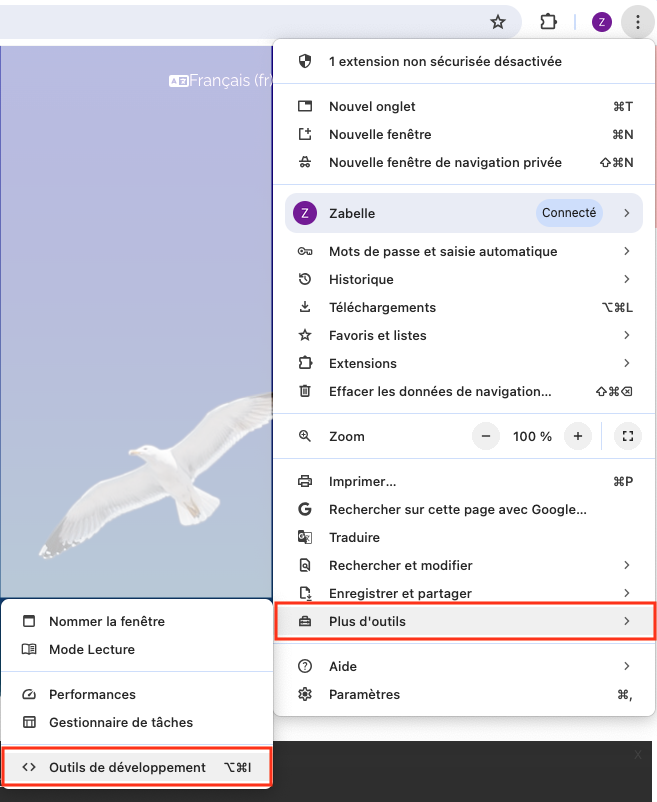 Chrome
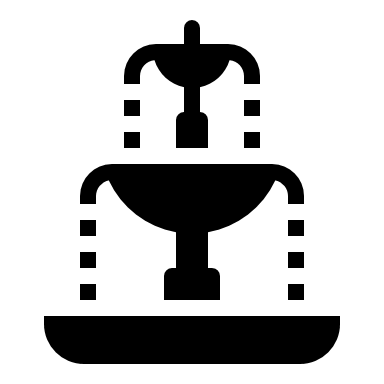 Principes de base des CSS
La manière de styler les éléments HTML dépend de leur type :
Balises HTML block :
<h1><h2><h3><h4><h5><h6><h6><h7>
<p><ul><ol>
<header><footer><nav>
<table>
<div>
Balises HTML inline :
<em>
<strong>
<a>
<img><audio><video><form>
<span>
Les balises de type bloc génèrent automatiquement un retour à la ligne et permettent de définir des marges.
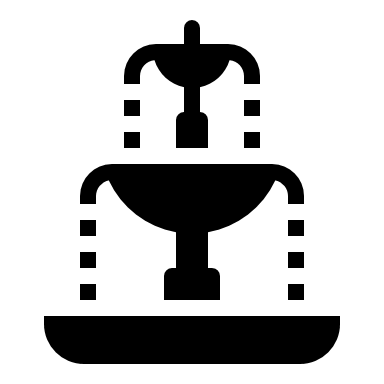 Principes de base des CSS
Série 1 d'exercices 
Sur le site du MoodleMoot, quels types de styles sont utilisés ?Externe ? Interne ? Inline ?
Quel sélecteur utiliseriez-vous pour personnaliser le style de la barre de navigation supérieure du site ? 
A quel élément du site le sélecteur suivant est-il associé (dans un cours) ? .secondary-navigation
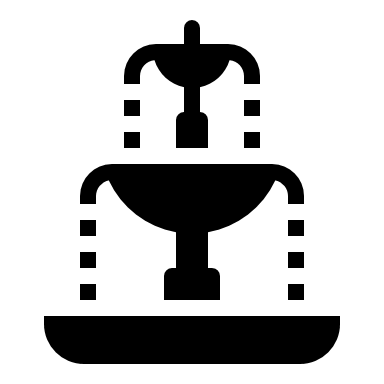 Principes de base des CSS
Les sélecteurs sont conçus pour être imbriqués :https://www.apprendre-html-et-css.com/bien_cibler_un_element.html
Réalisez les exercices du site CSS-Diner pour bien comprendre (lire les infos dans le bloc de droite): https://flukeout.github.io/Faire les 5 premiers exercices ensemble, puis poursuivre en autonomie jusqu'à l'exercice 18.
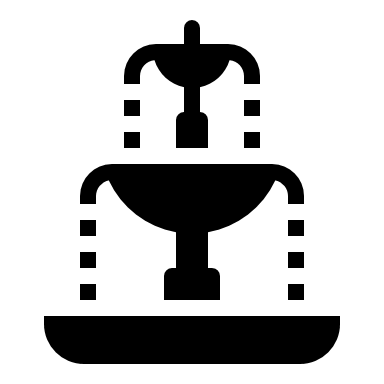 Principes de base des CSS
A retenir :
On peut appliquer les mêmes styles à plusieurs sélecteurs en utilisant la virgule comme séparateurh1,h2,h3{ 
   color:#173a69;
   }
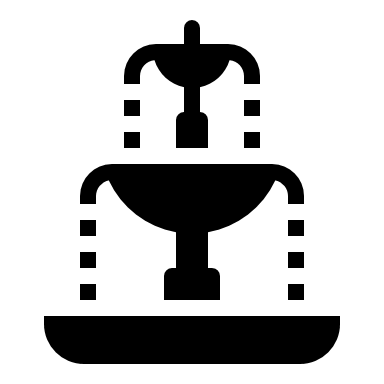 Principes de base des CSS
A retenir :
3 syntaxes pour sélectionner des éléments proches
X Y : cible les éléments Y imbriqués dans un élément X
X>Y : cible les éléments Y imbriqués directement après un élément X
X+Y : cible les éléments Y placés directement après un élément X
Notez aussi l'intérêt des sélecteurs :first-child, :last-child, :nth-child, ...
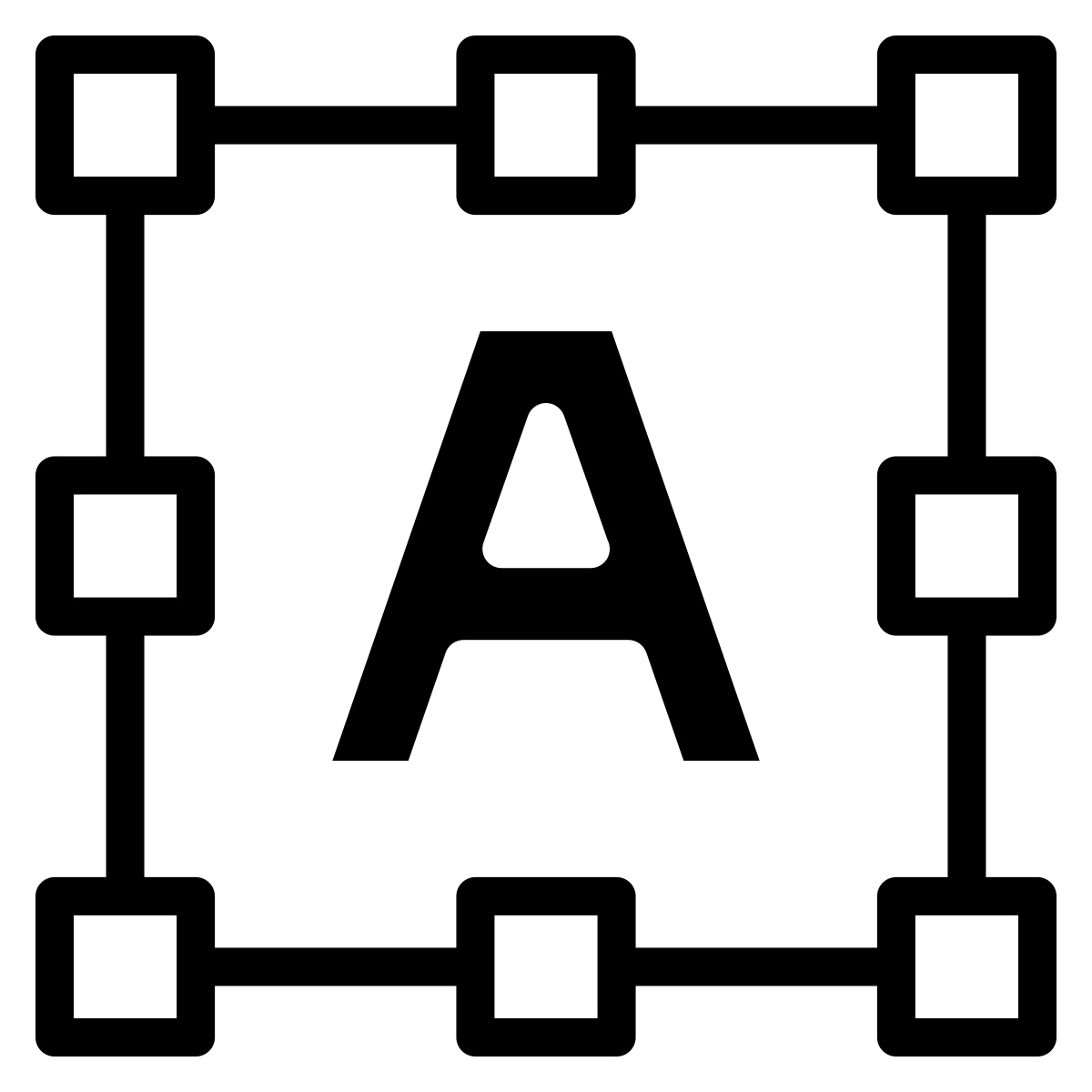 Mise en forme du texte via CSS
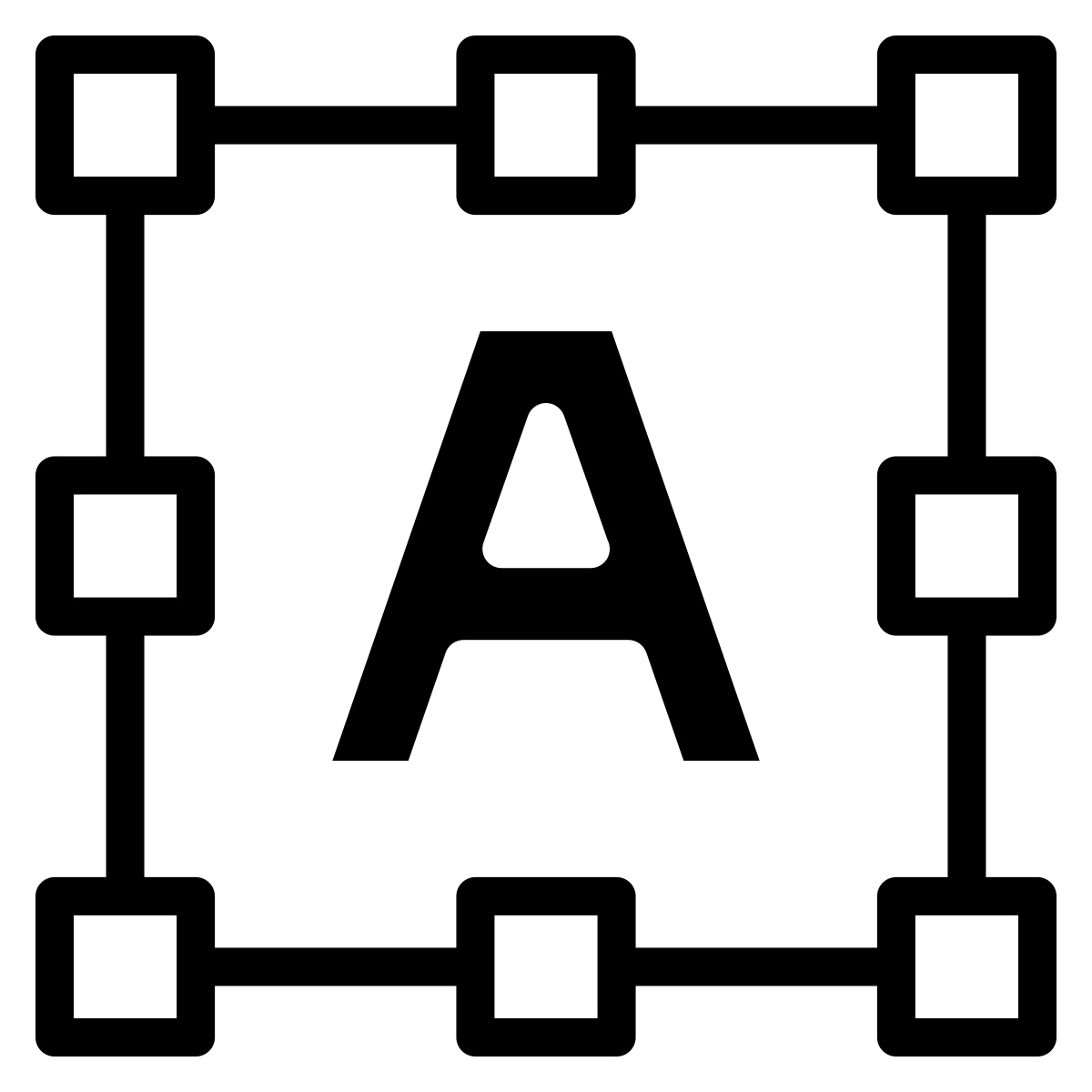 Mise en forme du texte via CSS
Les propriétés font-…font-family:Arial;font-size:120%; font-weight:bold;https://www.apprendre-html-et-css.com/la_propriete_font.html
Les propriétés text-…text-align:center;text-decoration:underline;https://www.apprendre-html-et-css.com/la_propriete_text.html
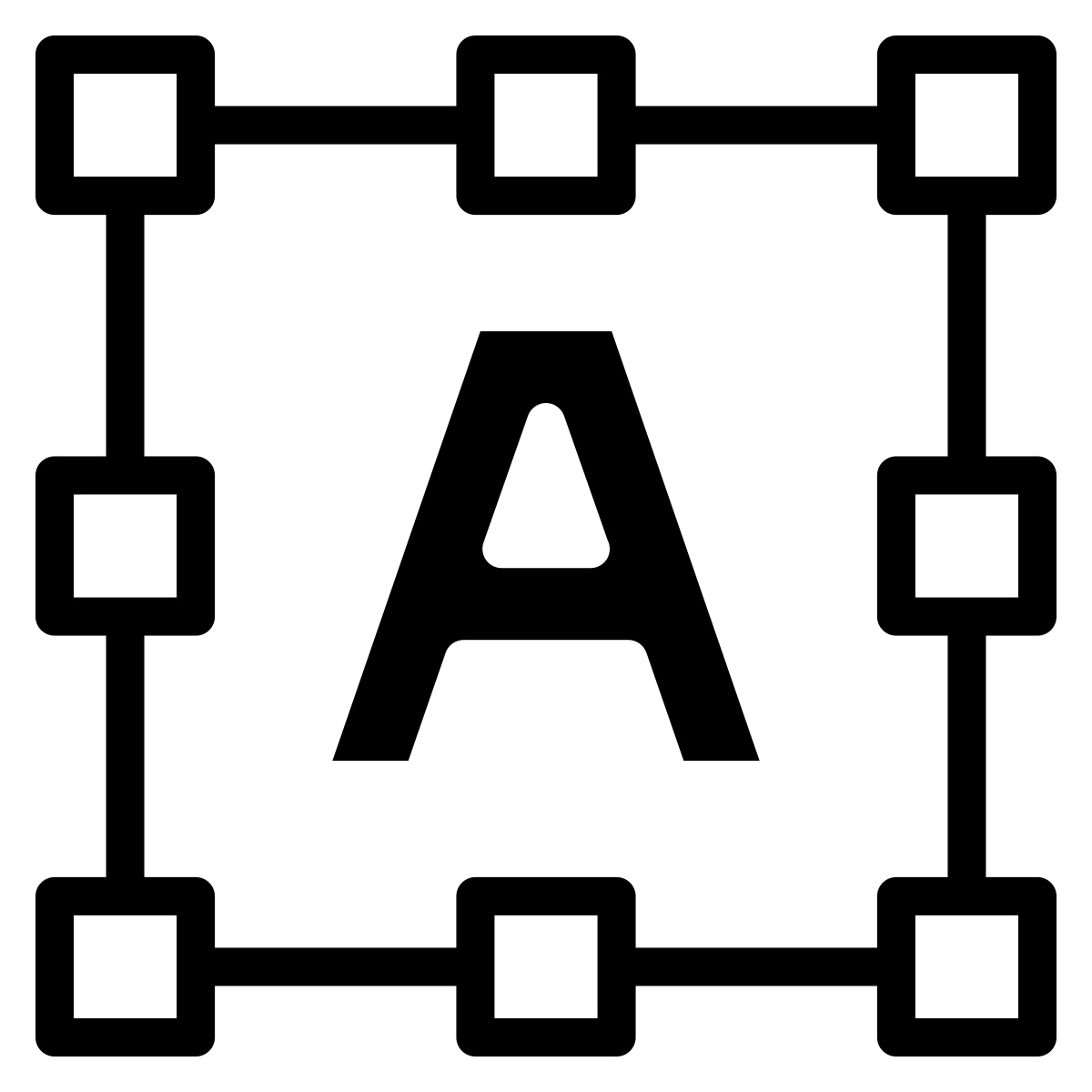 Mise en forme du texte via CSS
La couleur du texte :color: #c0d7dd;https://www.apprendre-html-et-css.com/les_couleurs.htmlUtilisez la "pipette" de l'outil développeur pour épingler une couleur



    Conversion couleur code hexadécimal : https://htmlcolorcodes.com/fr/
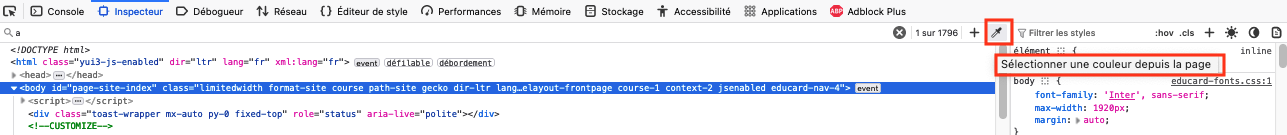 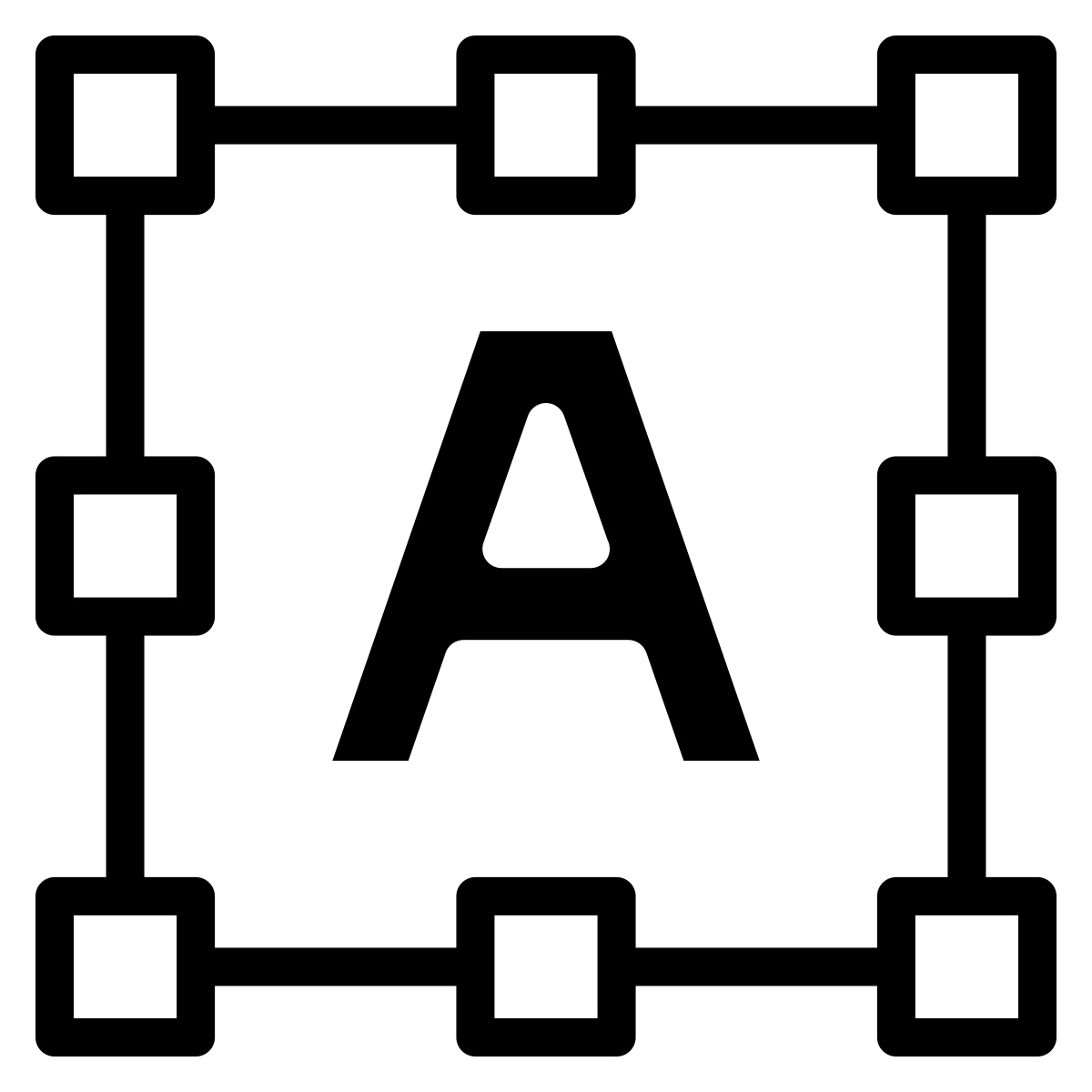 Mise en forme du texte via CSS
Les liens avec :link, :hover, :visited, :activea:hover {color: #001f29;text-decoration: underline;}https://www.w3schools.com/Css/css_link.asp
Testez d'abord via les outils de dev du navigateur !
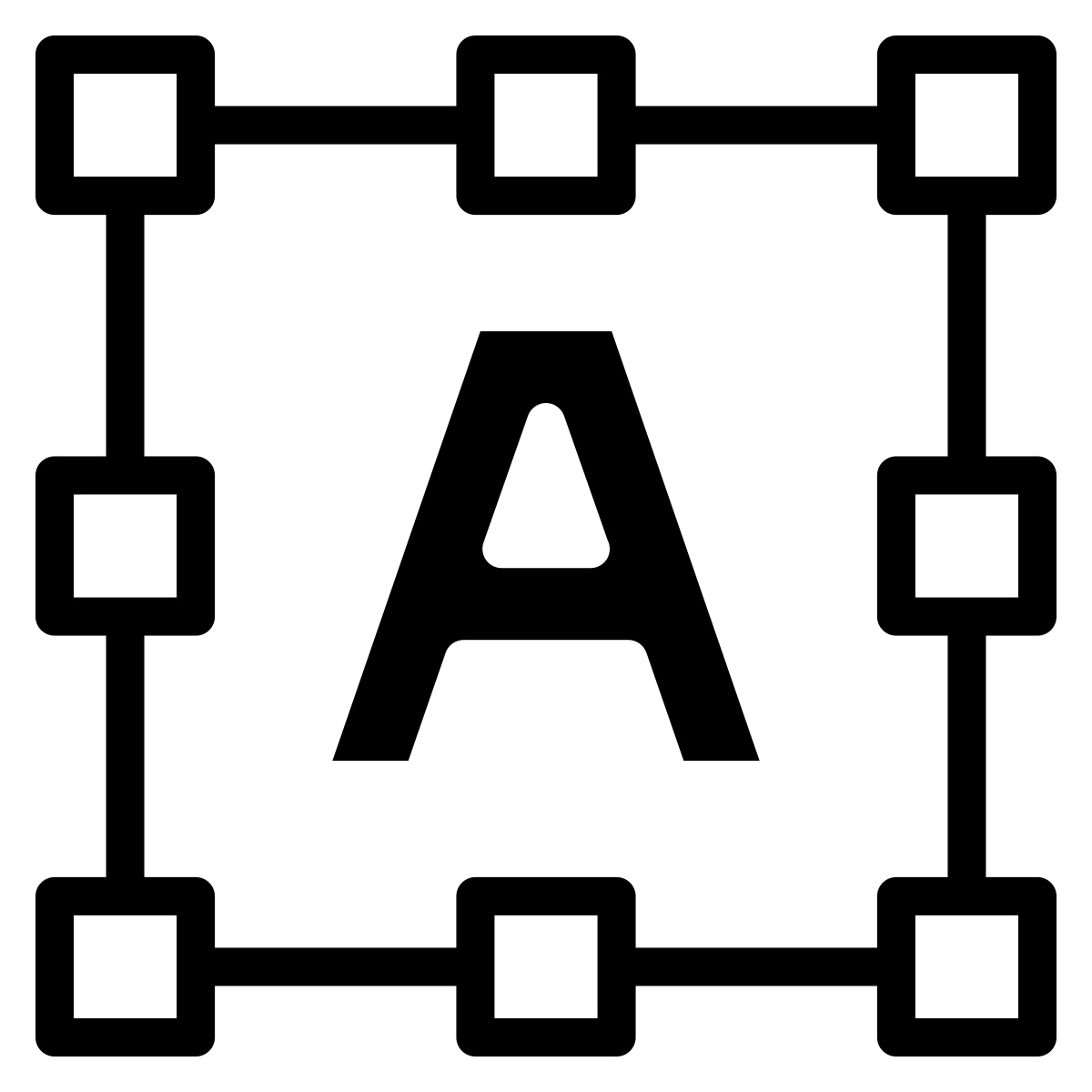 Mise en forme du texte via CSS
Appliquer des styles personnalisés à Boost via l'administration Moodle, sans passer par un thème enfant:
Administration du site > Présentation > Boost > Réglages avancés
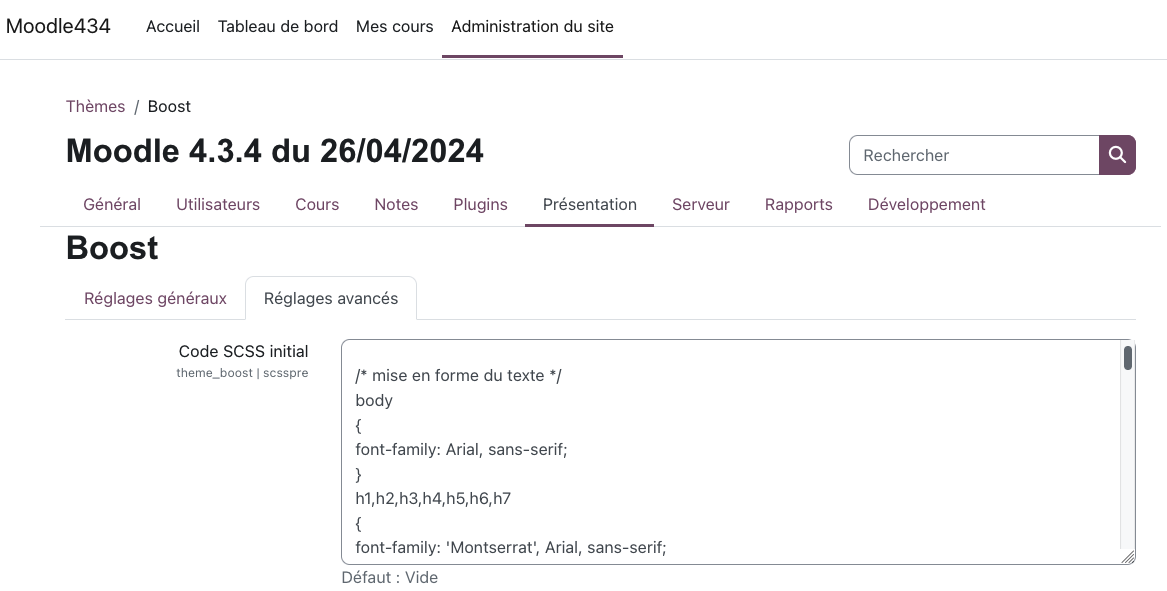 Utilisez les commentaires/* … */
 pour expliciter le motif des personnalisations
Squelette de Moodle
Chaque page de Moodle a un id spécifique associé à la balise body qui permet que les changements appliqués ciblent uniquement cette page.

Exemples:
#page-site-index : page d'accueil
#page-my-index : tableau de bord
#page-course-view-topics : accueil d'un cours au format thématique
#page-course-view-weeks : accueil d'un cours au format hebdomadaire
#page-enrol-edit-instance : page d'édition d'une méthode d'inscription
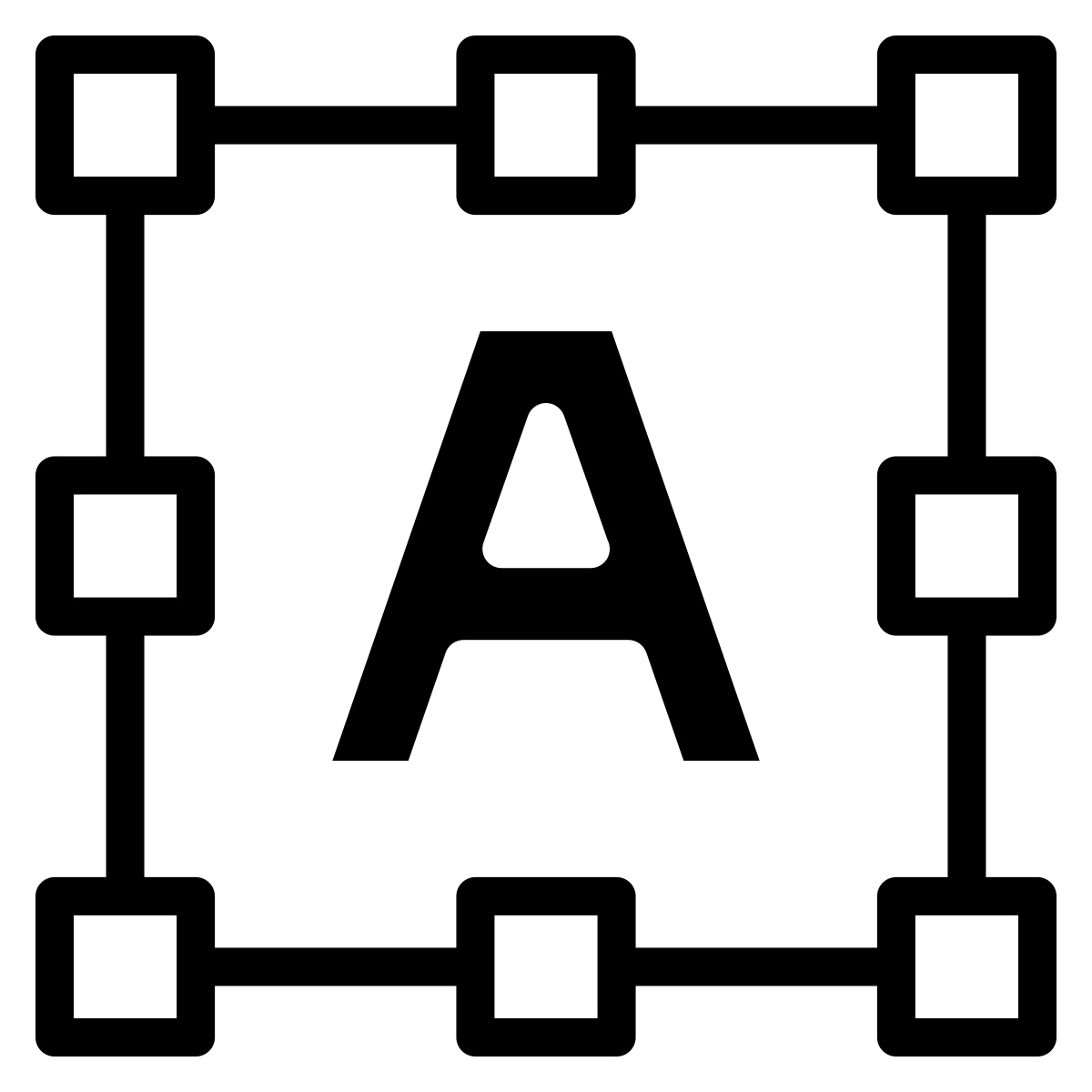 Mise en forme du texte via CSS
Série 2 d'exercices :
Quelle est le code couleur de la bannière supérieure du site du MoodleMoot (après connexion) ?
Personnalisez la couleur du titre de cours pour qu'il ait la couleur orange (uniquement le titre de cours, pas les autres titres !)
Personnalisez le titre des sections de cours avec du gras
Personnalisez la couleur des liens visités (#501600) dans le menu de navigation de cours et ajoutez du souligné aux liens survolés
Mise en forme des blocs via CSS
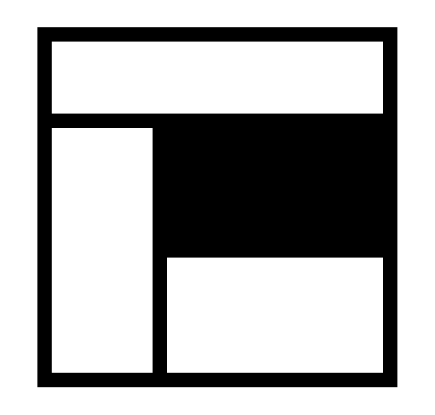 Mise en forme des blocs via CSS
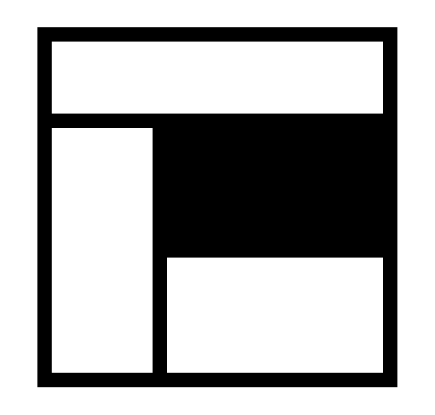 Le modèle de boîte:
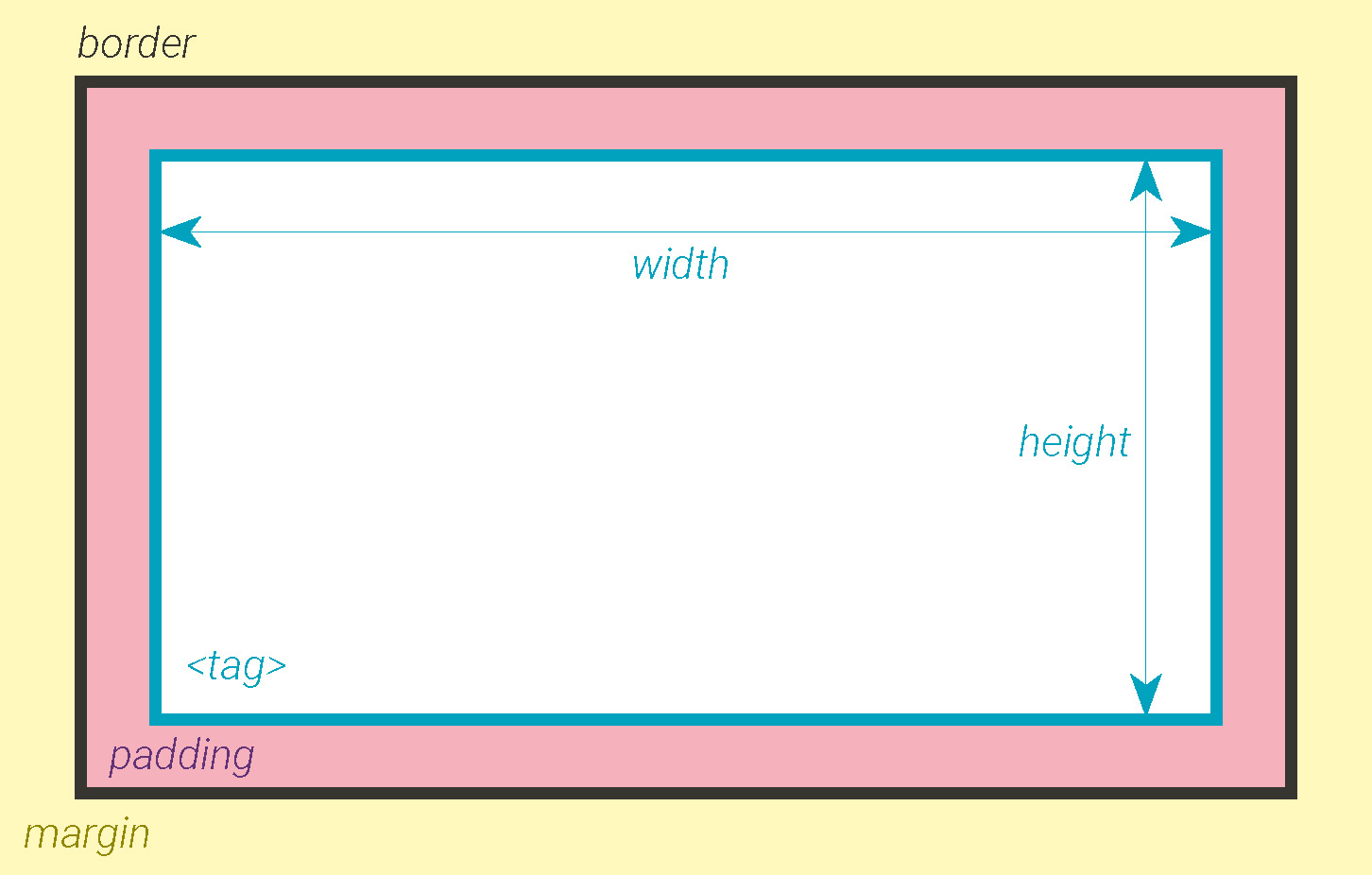 Source : https://www.apprendre-html-et-css.com/bordures.html
Mise en forme des blocs via CSS
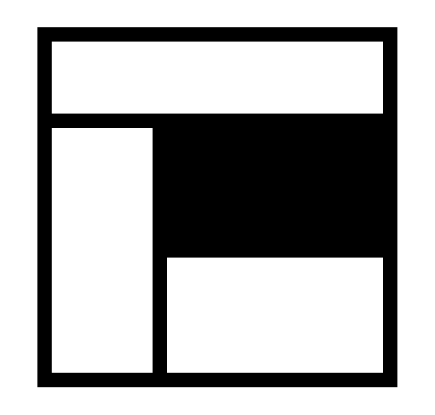 Les propriétés liées au dimensionnement d'un bloc :
div {  height: 100px;  width: 500px;}
Mais aussi max-width, min-width, max-height, min-height 
https://www.apprendre-html-et-css.com/dimensions_et_dimensions_maximales.html
Mise en forme des blocs via CSS
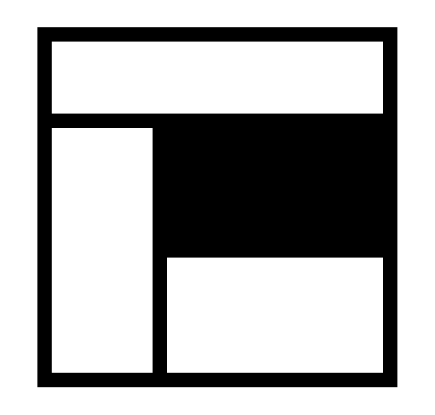 Les propriétés liées à la couleur d'arrière-plan d'un bloc :
div#navigation{  background-color: lightblue;}
https://www.w3schools.com/css/css_background.asp

Un site de référence pour la conception et le choix des couleurs : https://paletton.com
Mise en forme des blocs via CSS
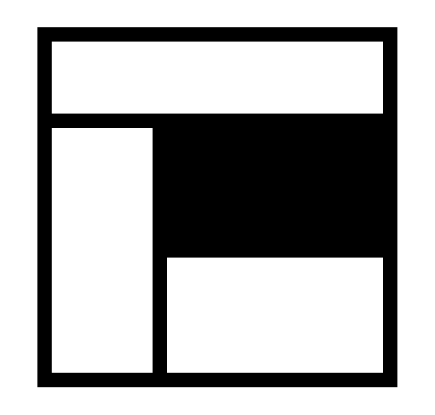 Les propriétés liées à la couleur d'arrière-plan d'un bloc :
img {
filter: brightness(70%);}
https://www.w3schools.com/cssref/css3_pr_filter.php
Pratique pour certains effets de survol de boutons !
Mise en forme des blocs via CSS
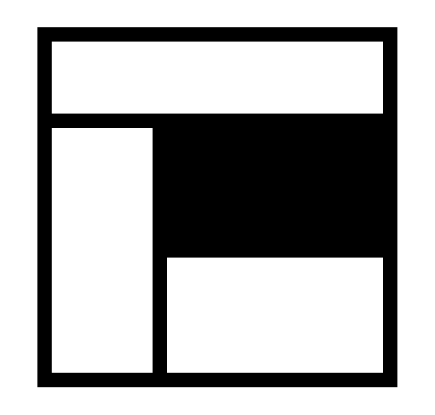 Les propriétés liées aux bordures d'un bloc:.course-section-header .align-self-center{
border: solid 3px #dee2e6;
border-radius: 1rem;
}
Mais aussi border-width, border-top-width, border-color, border-style, ...
https://www.apprendre-html-et-css.com/bordures.html
Unités de valeurs absolues
px, cm, mm…

Unités de valeurs relatives 
em, rem…

em = taille du caractère suivant la valeur parent rem = taille du caractère suivant la valeur racine
Mise en forme des blocs via CSS
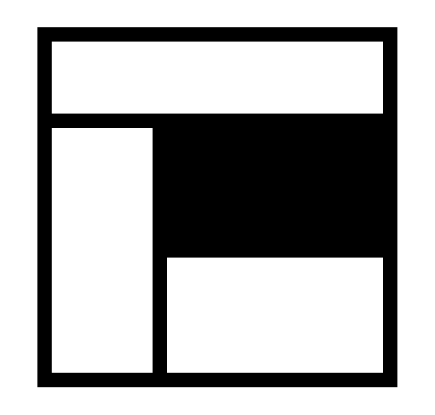 Les propriétés liées aux bordures d'un bloc: plusieurs syntaxes ! 
/* La propriété s'applique aux quatre côtés */
margin: 25px;
/* vertical | horizontal */
margin: 25px auto;
/* haut | horizontal | bas */
margin: 25px auto 50px;
/* haut | droite | bas | gauche */
margin: 25px 30px 50px 0;
Mise en forme des blocs via CSS
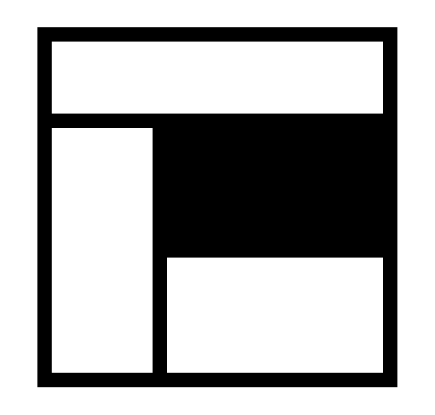 Les propriétés liées à la gestion de l'espacement:
.course-section.section-summary {
  padding-left: 0!important;
  padding-right: 0!important;
  margin-bottom: 0!important;
} 
Et aussi padding, margin et une syntaxe équivalente à border.
https://www.apprendre-html-et-css.com/marges_externes_et_internes.html
Mise en forme des blocs via CSS
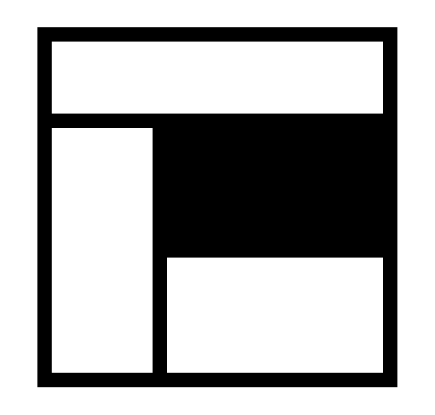 Les propriétés liées à la visibilité d'un bloc: le plus souvent utilisées pour masquer un élément, mais attention !

visibility:hidden;                        display:none;
rend l'élément non visible                       supprime complètement
sans supprimer l'espace occupé             l'élément et l'espace

https://www.w3schools.com/css/css_display_visibility.asp
Mise en forme des blocs via CSS
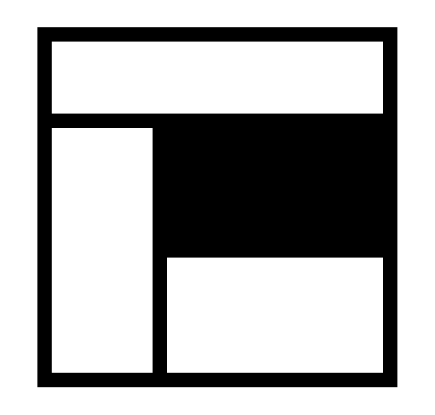 Des styles différents selon le device et la taille de la fenêtre avec les media queries :

@media screen and (min-width: 480px) {  #leftsidebar {width: 200px; float: left;}  #main {margin-left: 216px;}}

https://www.w3schools.com/css/css3_mediaqueries.asp
Squelette du tableau de bord Moodle
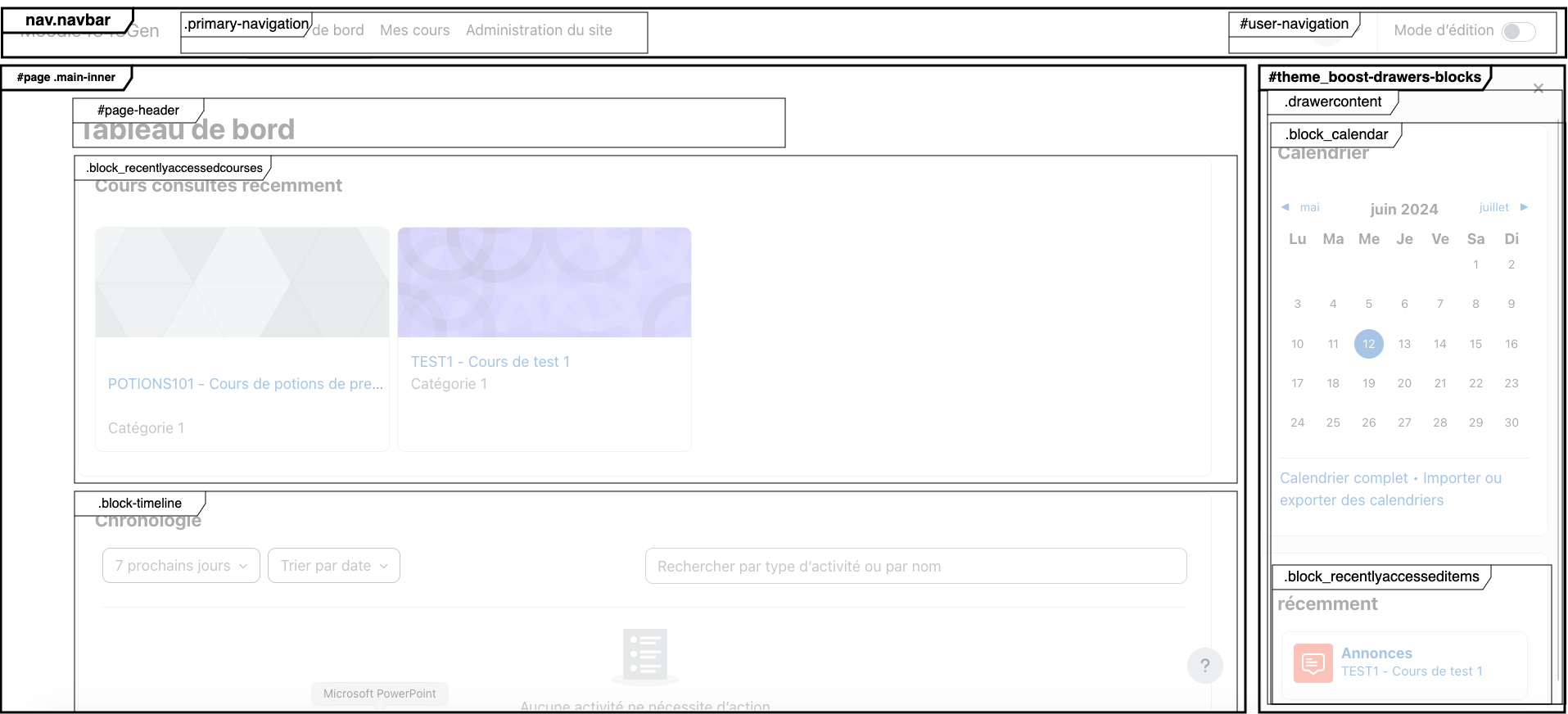 Squelette du footer
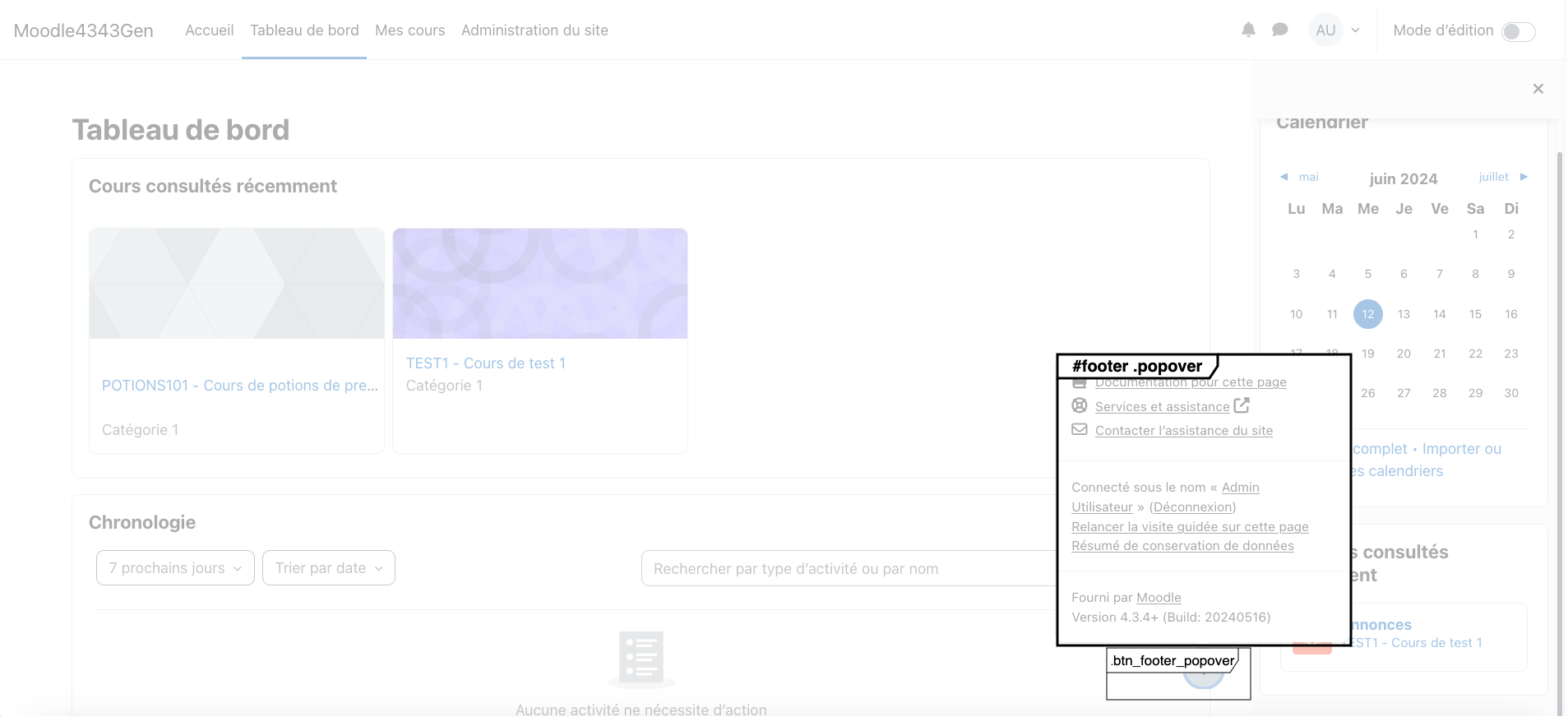 Squelette d'un cours Moodle
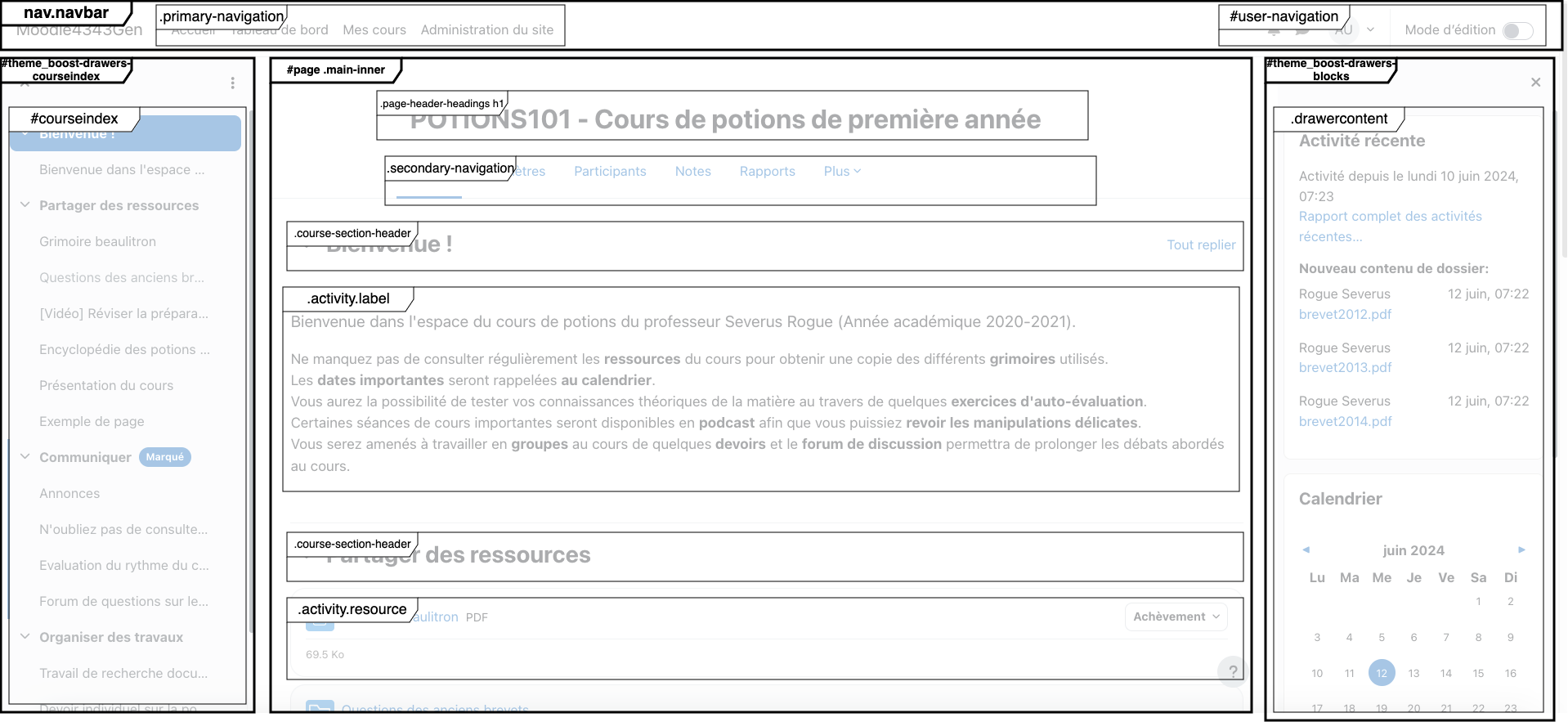 Mise en forme des blocs via CSS
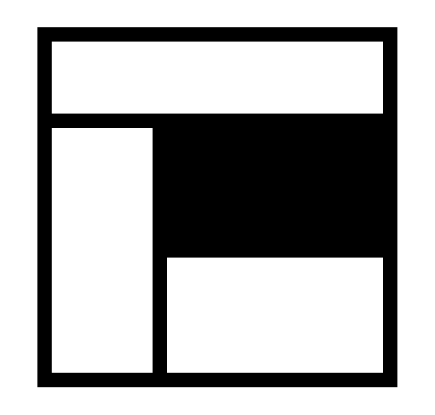 Série 3 d'exercices:
Agrandir la taille des icônes des ressources et activités sur la page d'accueil du cours (30x30px)
Personnaliser la couleur des blocs latéraux (#9cb7d3) et du bloc de navigation (white)
Cacher le message de bienvenue sur le tableau de bord (affiché juste après connexion)
!important 
permet de donner plus de poids à une déclaration css.
Souvent utile quand on superpose une feuille de style personnalisée à un thème sans créer de thème enfant.
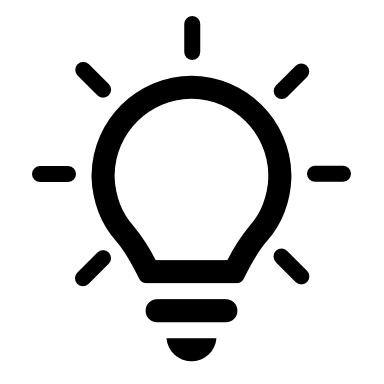 Astuces
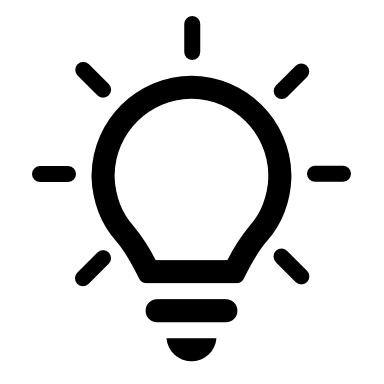 Astuces
D'autres thèmes intéressants à suivre :
Boost Union, un thème enfant de Boost très proche avec plus d'options de personnalisation 
LearnR, un thème enfant de Boost Union avec un habillage plus ergonomique par défaut pas mal d'options de personnalisation (liste + menu de gestion de cours du thème Fordson)
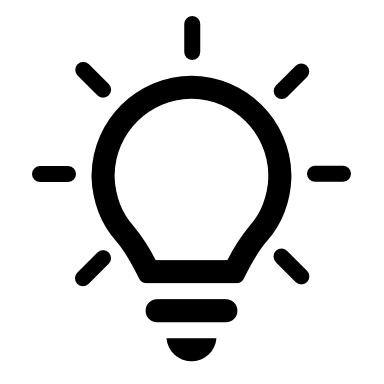 Astuces
Les options personnalisables dans l'admin de Boost Union:
Gérer la taille maximale du contenu de cours, des tiroirs…
Changer la couleur du bandeau (clair/sombre)
Changer la couleur des icônes d’activité
Personnaliser la page de connexion
Cacher des pages (nœuds) sans CSS (Accueil, Mes cours…)
Cacher le footer selon les dispositifs
Ajout de bannières et d’un carrousel
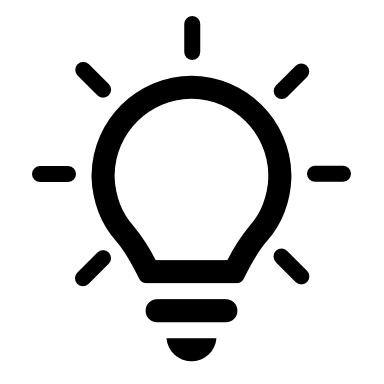 Astuces
Si vos personnalisations CSS ne sont pas appliquées, veillez à vider le cache de Moodle et le cache de votre navigateur !
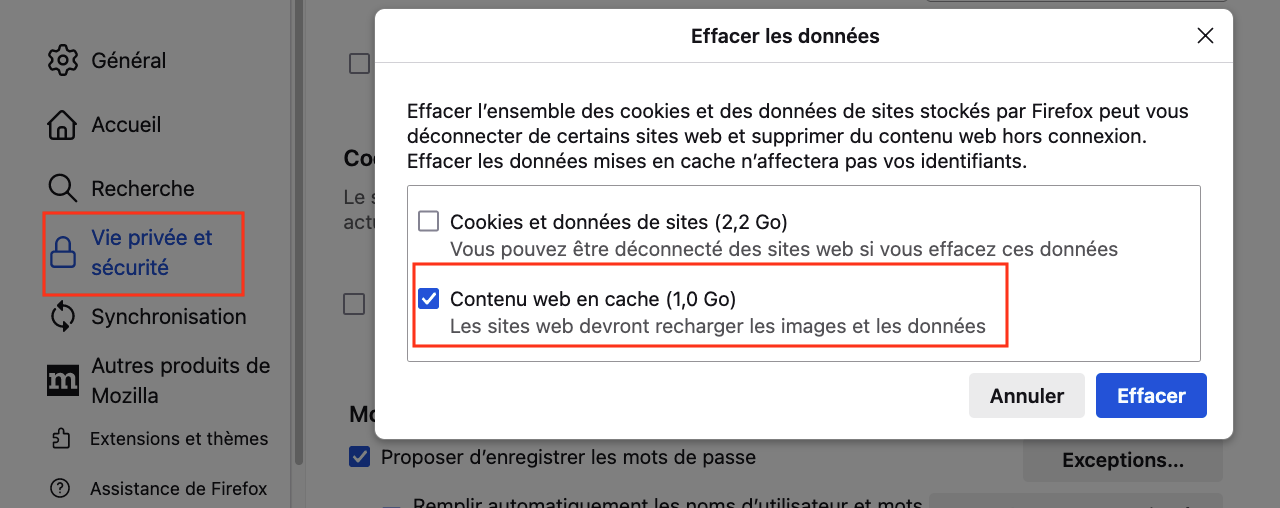 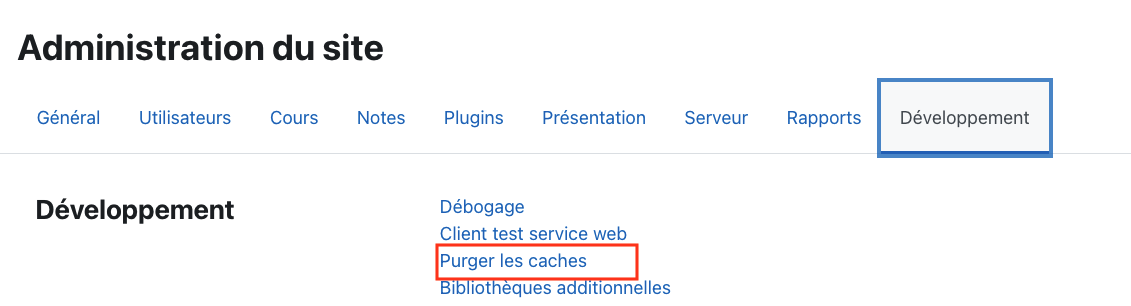 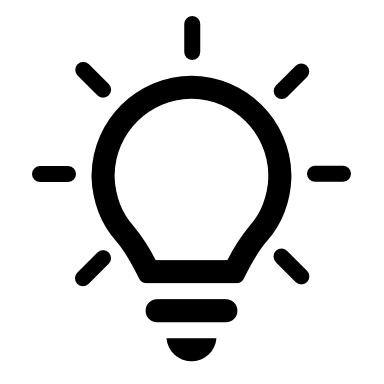 /* Moodle UCLouvain colors */
$darkcolor: #173a69;
$lightcolor:#9cb7d3;
$iconfilter: invert(50%) sepia(15%) saturate(2000%) hue-rotate(160deg) brightness(60%) contrast(119%) !important;

/* MoodleLastYear colors */
$darkcolor:#565656;
$lightcolor:#b0b0b0;
$iconfilter: invert(0%) sepia(0%) saturate(0%) hue-rotate(0deg) brightness(30%) contrast(0%) !important;

.format-topics h3.sectionname,
.format-topics li .course-section-header, 
.format-weeks h3.sectionname,
.format-weeks li .course-section-header{
background-color:$darkcolor;
}
Astuces
Le champ de CSS personnalisé supporte le SCSS = Sassy CSS 
= Préprocesseur CSS qui permet notamment de définir des variables
Exemple d'utilisation : configurer 3 Moodle avec la même CSS et des jeux de couleur différents
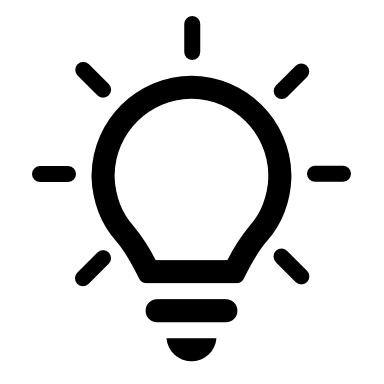 Astuces
GetBootstrap propose des modèles de composants CSS originaux qui peuvent
être facilement intégrés à Moodle :
Cards
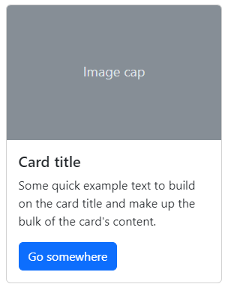 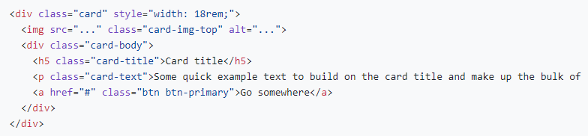 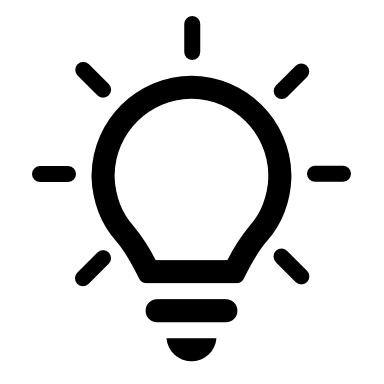 Astuces
GetBootstrap propose des modèles de composants CSS originaux qui peuvent
être facilement intégrés à Moodle :
Collapse
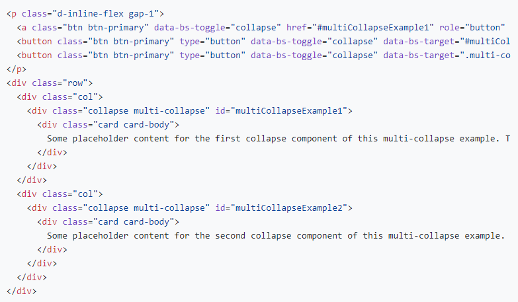 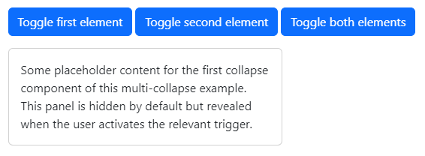 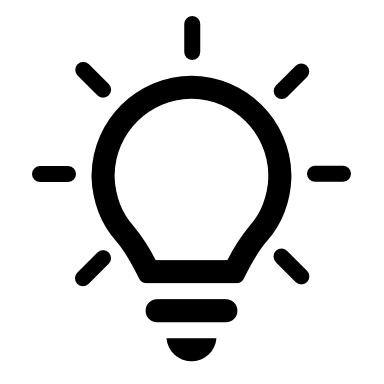 Astuces
GetBootstrap propose des modèles de composants CSS originaux qui peuvent
être facilement intégrés à Moodle :
Input group
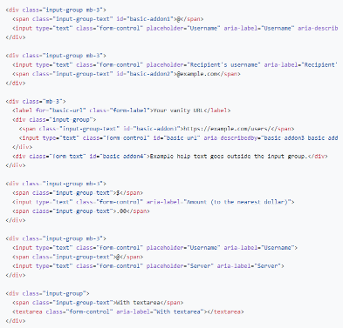 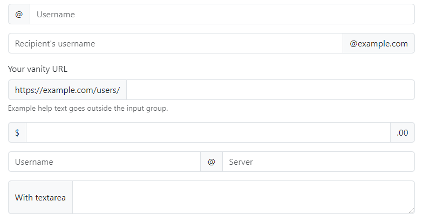 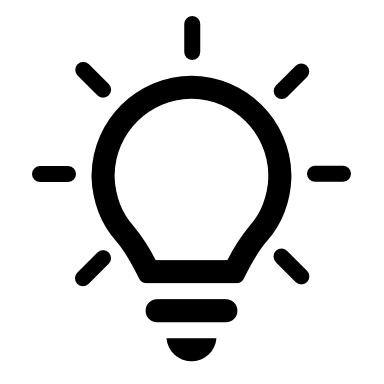 Astuces
GetBootstrap propose des modèles de composants CSS originaux qui peuvent
être facilement intégrés à Moodle :
Modal
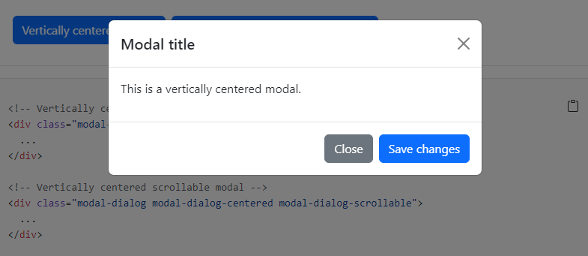 Exercices avancés
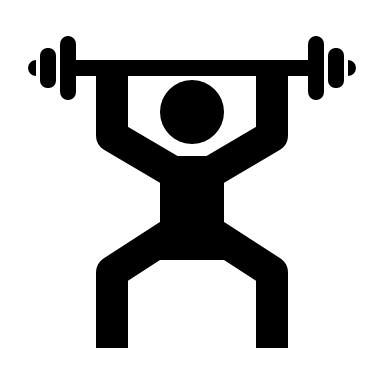 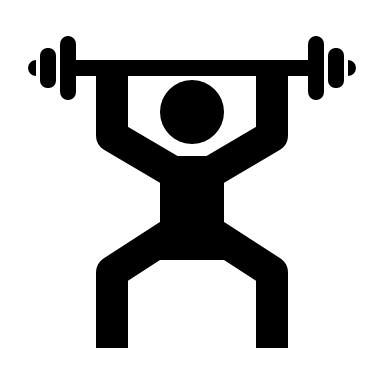 Exercices avancés
Série 4 d'exercices:
Revoir la présentation de la page d'accueil d'un cours pour que le contenu soit plus ramassé :
Elargir la taille maximale du contenu de page à 1200px
Remonter le bloc de contenu
Limiter l'espace autour du titre de cours 
Limiter l'espace autour du menu de gestion de cours
Limiter l'espace entre les activités
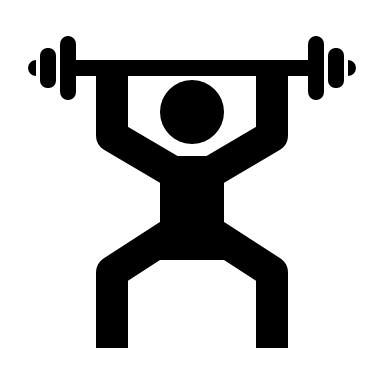 Exercices avancés
Série 4 d'exercices:
2) Personnalisez la présentation des éléments de menu et icônes :
Personnaliser la couleur du bouton d'édition au survol (filtre de luminosité de 70%)
Personnaliser la couleur des boutons de collapse des sections pour en faire de véritables boutons
Personnaliser la présentation de l'élément sélectionné dans le menu de la barre supérieure (arrière-plan grisé #f8f9fa)
Masquer certains éléments du menu de gestion de cours 
Remplacer l'icône de H5P par l'icône de la leçon (sur la page de cours et dans l'activitypicker)
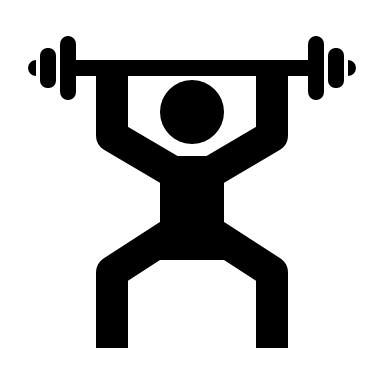 Exercices avancés
Série 4 d'exercices:
3) Personnaliser la page de connexion 
Changer la couleur de la page de fond 
Changer la taille du logo
Changer la couleur d'arrière-plan du bloc de première visite
  Changer la couleur au survol du bouton de connexion anonyme
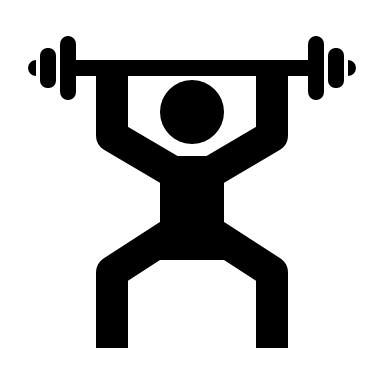 Exercices avancés
Série 4 d'exercices:
4) Proposer un habillage élégant pour les sections: 
Blocs de couleurs foncés (#173a69) pour les titres de sections avec texte en blanc 
Bouton de collapse et de modification ronds et gris (#dee2e6) 
Arrière-plan jaune clair (#fffce6) pour section mises en évidence 
Arrière-plan en gris foncé (#afb7bf) pour sections cachées et gris clair (#dee2e6) pour activités cachées
Références
Apprendre HTML et CSS pour se former
Mémo css de Eric Bellot au format pdf et partagé sous licence CC
Mémento css Eyroles à acheter
CSS Diner pour s’entraîner à la maîtrise des sélecteurs
W3School CSS référence toutes les propriétés CSS et leurs valeurs 
Paletton.com pour définir des jeux de couleurs élégants pour un site
GetBootstrap propose des modèles de composants CSS originaux qui peuvent être facilement intégrés à Moodle
Licence sur les icônes
https://thenounproject.com/icon/text-6301372/
https://thenounproject.com/icon/layout-78013/
https://thenounproject.com/icon/stuntman-859848/
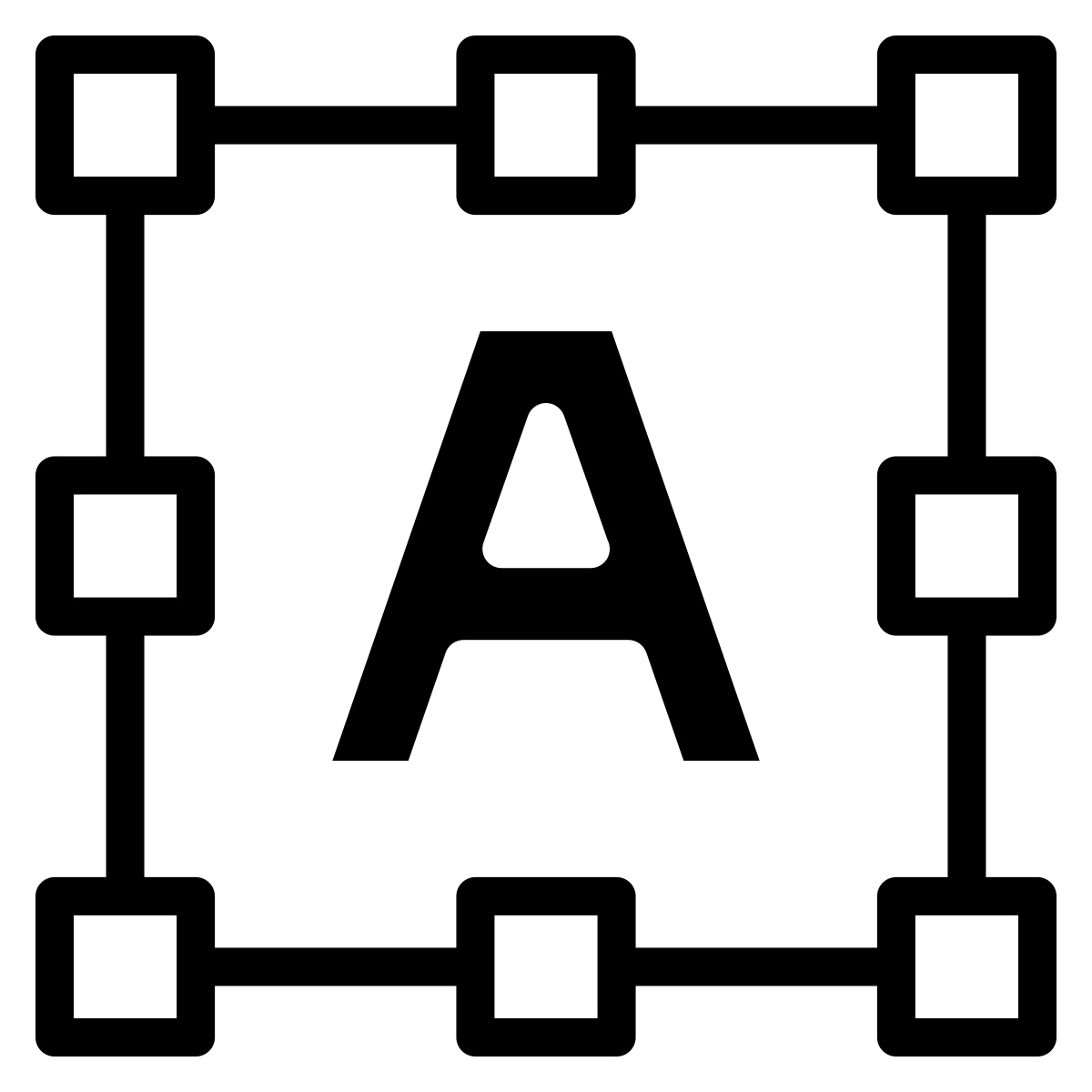 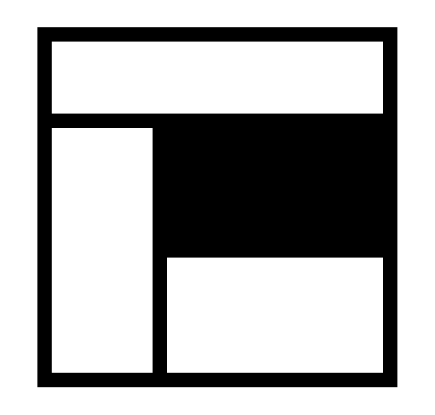 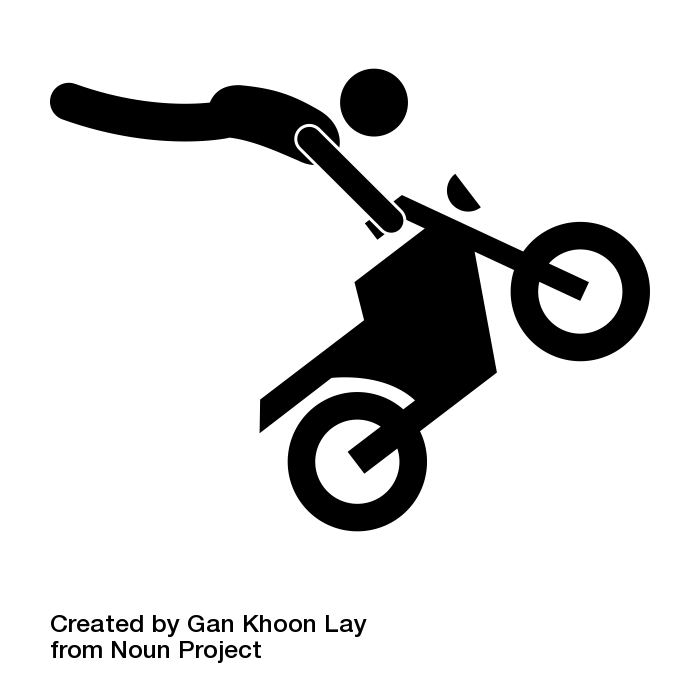